Medicines access in England: NICE’s performance
1
NICE is a critical element of the access to medicines pathway, but we do not have direct control over the whole pathway
NICE
DHSC
NICE operates within the overall regulatory and medicines pricing framework determined by DHSC
NICE directly determines the number and speed of appraisals, and extent of optimised access to medicines
NHS
Uptake of medicines is determined by a range of NHS bodies and professionals
2
Within the access pathway, NICE has a role in total availability of new medicines, speed of availability, and extent of optimised recommendations
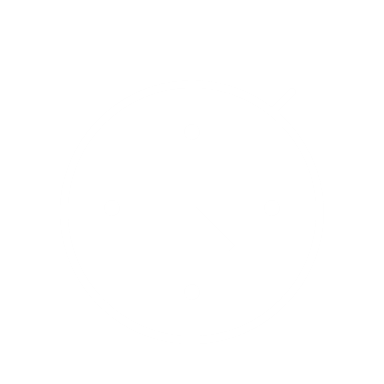 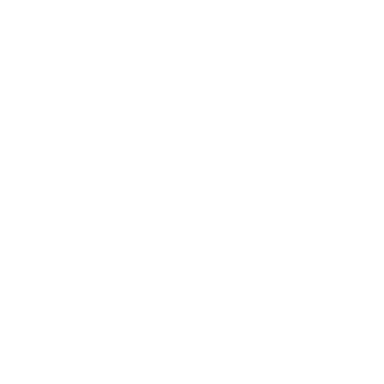 Availability
Speed
Optimised
3
The UK is 3rd in the OECD on new medicines with sales and England is 7th in Europe by total availability of new active substances
The UK is 3rd in OECD countries by new medicines with sales (MEDS Entry Watch1)
3rd
The WAIT Survey2 shows that England has 68% availability of new medicines by approval year, meaning that the medicine is listed centrally as available to patients.
7th
England
68% availability
1NPDUIS MEDS EntryWatch 6th Edition 2022
22021 EFPIA WAIT Indicator Survey, published April 2022
4
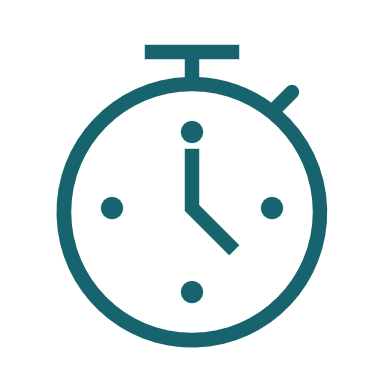 England is 6th in Europe on time to availability of new active substances
WAIT data1 reports that England has a mean of 340 days for access to all medicines, compared to the EU average of 511 days2. 
NICE’s internal performance data - which excludes delays outside of NICE’s control - shows that in 2020/21, the average time from Marketing Authorisation to 1st NICE output was 1.5 months, and to final NICE output was 3.3 months.
6th
England
340 days
England average
511 days
EU average
12021 EFPIA WAIT Indicator Survey, published April 2022
2This figure is skewed by outliers; the median figure is lower.
5
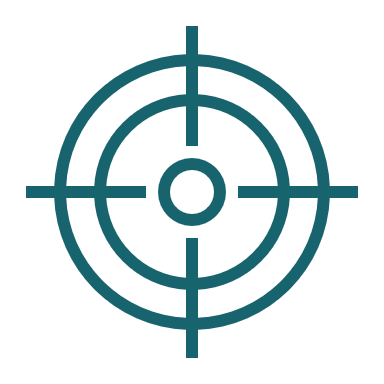 England’s rate of optimised recommendations is comparable to international peers
England’s rate of optimised recommendations is very similar to 50% of the top 6 higher ranked countries by volumes of new medicines.
The past three years of WAIT data1 shows a stable trend of c40% optimised and c60% fully available medicines, similar to comparable countries.
40% optimised
60% fully available
12021 EFPIA WAIT Indicator Survey, published April 2022
6
NICE is a world leader in rapid access to medicines, but we want to go further and are continuing to invest to maintain and enhance this position.
Over the next year we will deliver this through:
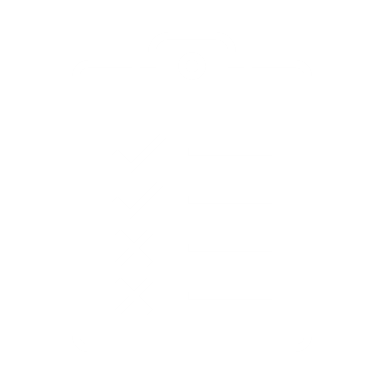 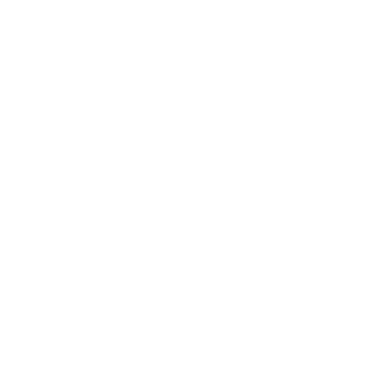 Audit of performance by molecule & lessons learnt
Improved, more flexible methods & processes
Through our ways of working and continued investment we provide a balance between flexibility in approach, responsive engagement, and rigorous evaluation.
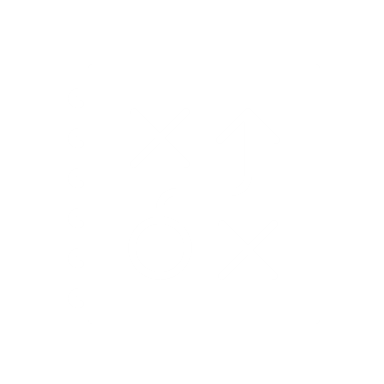 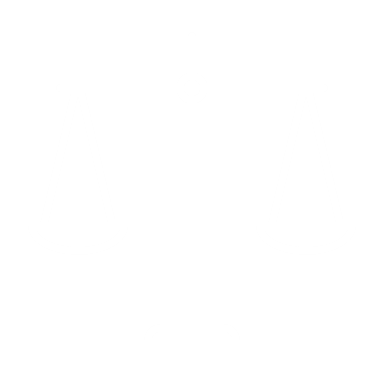 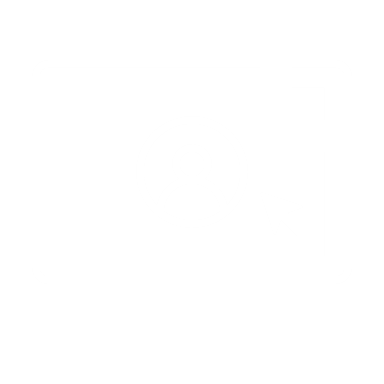 Collaboration on access pathways
Proportionate HTA
RWE framework
7
Our analysis shows that a number of factors need to be in place to enable a fast appraisal and timely recommendation
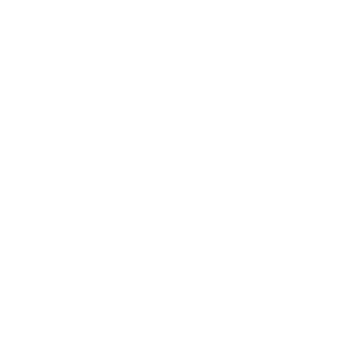 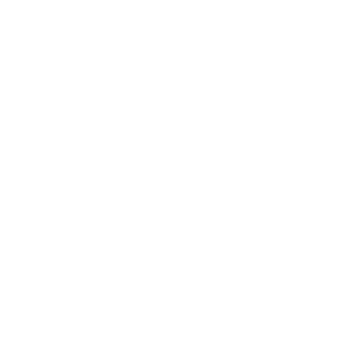 Straight to FAD
Final guidance needs to be produced after 1 committee meeting, with no consultation on draft guidance required
Early notification
NICE needs to be made aware of products early on in the regulatory pipeline (e.g. via PharmaScan)
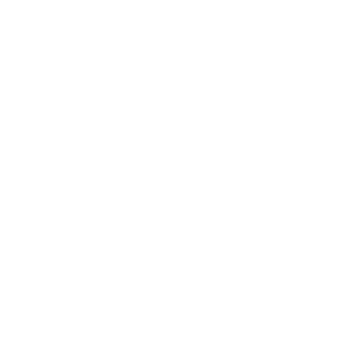 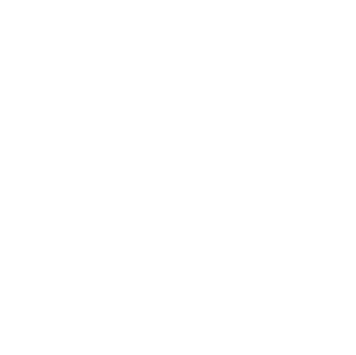 NICE capacity
NICE needs to have capacity in it’s work schedule to fit the topic in at the optimum time
Timely evidence submission
Submission deadlines are set in relation to CHMP to allow for timely guidance to be produced
Guidance within 90 days
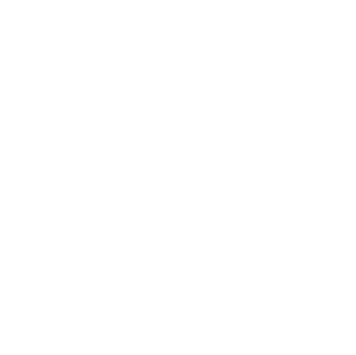 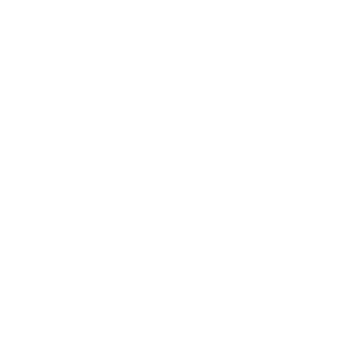 Early commercial negotiations
Commercial negotiations need to be completed before technical engagement (though this is not a mandatory step in the process)
Best value offer upfront
Companies should provide their best value offer to NICE at submission in order to inform the 1st committee discussion
But these factors are not generally met to enable a fast appraisal and timely recommendation
In 2021/22 NICE published 42 appraisals of new active substances
Early notification
48% of topics were notified to NICE late
Straight to FAD
73% of topics did not go straight to FAD and required a consultation on draft guidance
48%
73%
Timely submission
33% of topics saw a request for timelines to be delayed by the company and/or additional evidence submitted after the submission deadline
NICE capacity
12 topics (29%) were delayed due to NICE capacity. 11 were caused by COVID-19.
Guidance within 90 days
33%
29%
Best value offer upfront
78% of individual draft recommendations that committee can make at the 1st meeting are negative. This falls to 15% for final guidance
Early commercial negotiations
Less than a third of commercial deals were finalised in time for the first committee meeting, 68% did not have a deal finalised
68%
78%
Adhere to agreed NICE processes and timelines

Continually review processes and capacity to support rapid patient access

Gateway approach for flexible scheduling

Support earlier engagement and decision making
We all have a part to play in speeding up patient access
NICE
Adhere to agreed NICE processes and timelines

Provide timely information to PharmaScan

Simple PAS discount with initial submission

Submit with, at least, a cost-effective company base-case

Commercial negotiations completed without delaying the appraisal process

Full use of all engagement opportunities (before and during appraisal process)
Industry
Adhere to agreed NICE processes and timelines

Identification of need for and willingness to offer commercial flexibility before first committee meeting

Commercial negotiations completed without delaying the appraisal process

Identification of and development of solutions to service implementation issues and costs before first committee meeting

Full engagement in pre-committee consultations as a stakeholder
NHS England